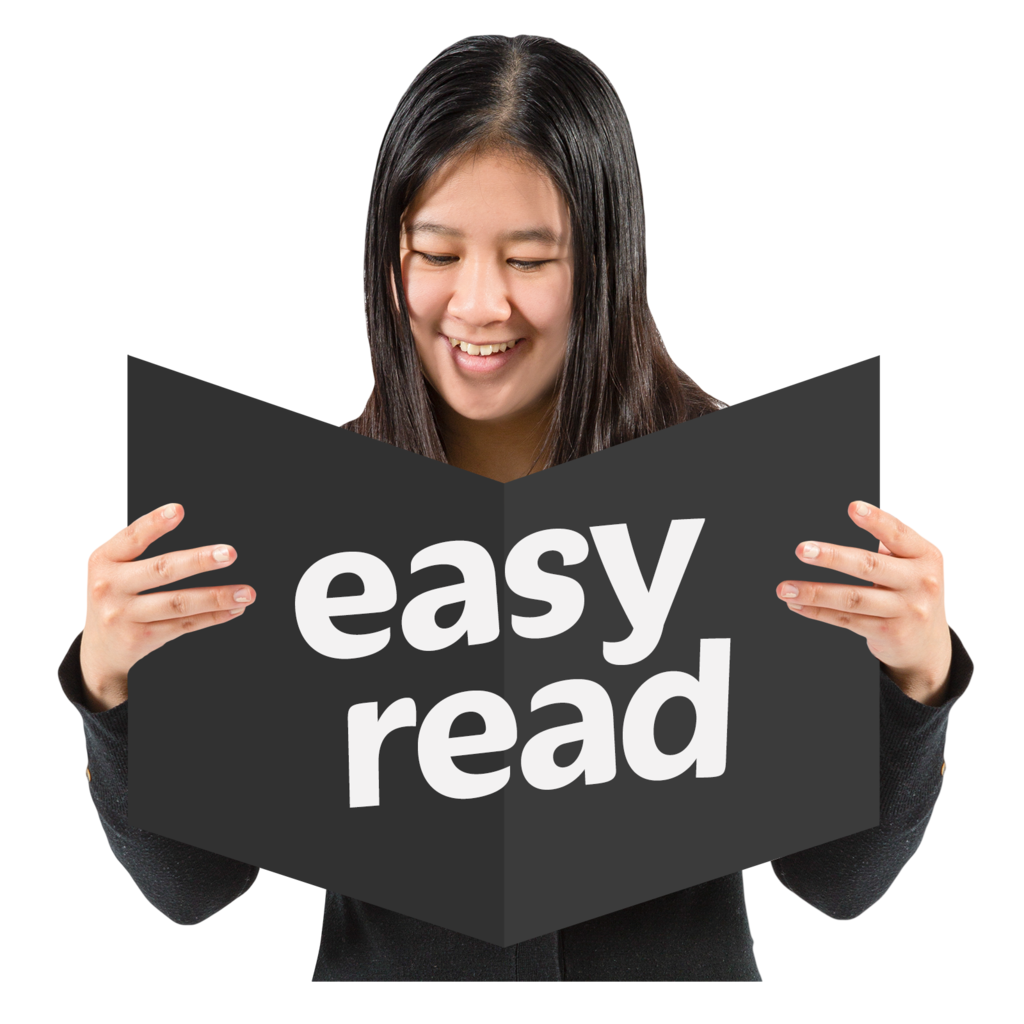 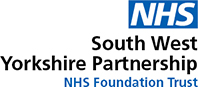 Equality Delivery System 2 (EDS2)
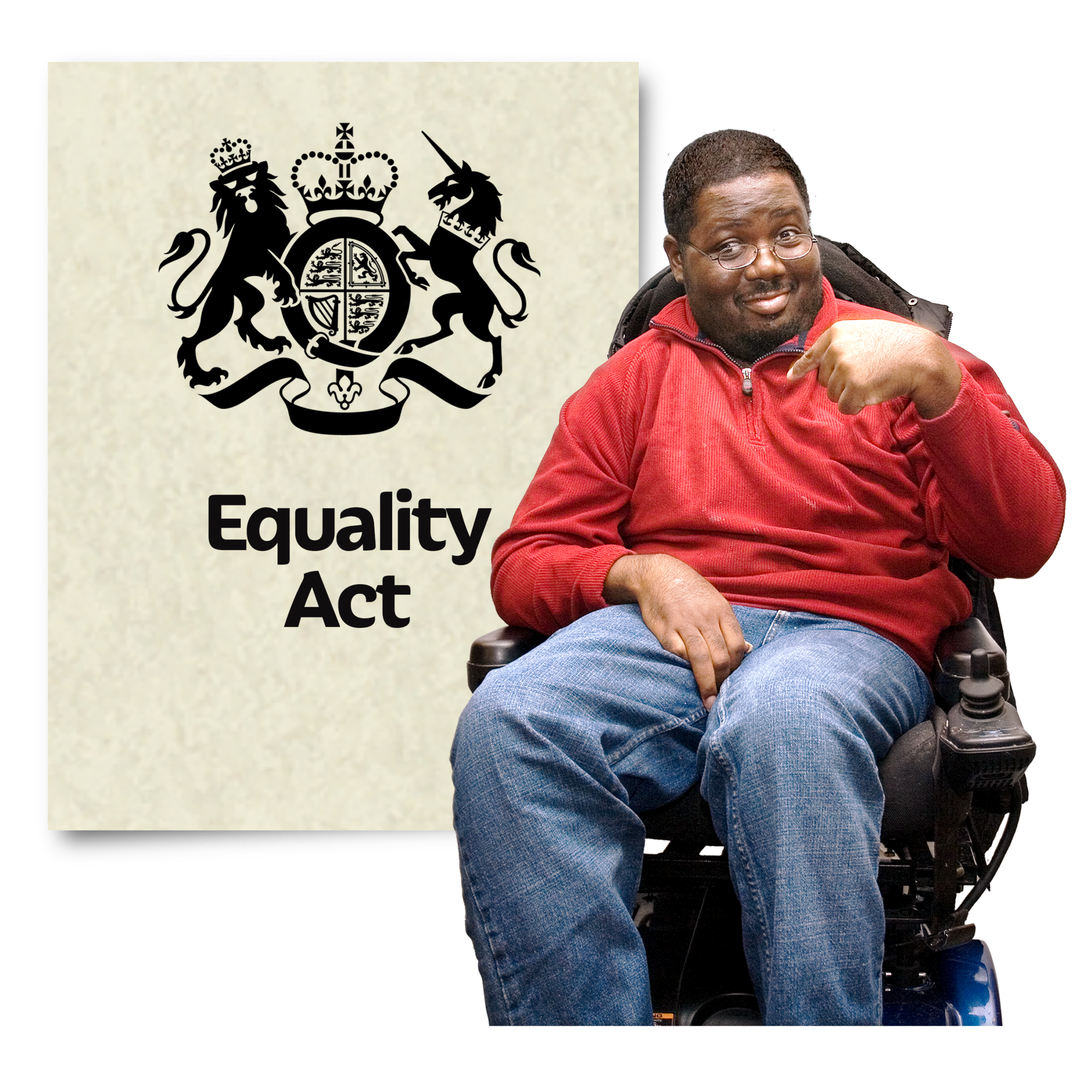 EDS2 is a process to review the NHS on what support they provide for people with characteristics protected by the equality act.
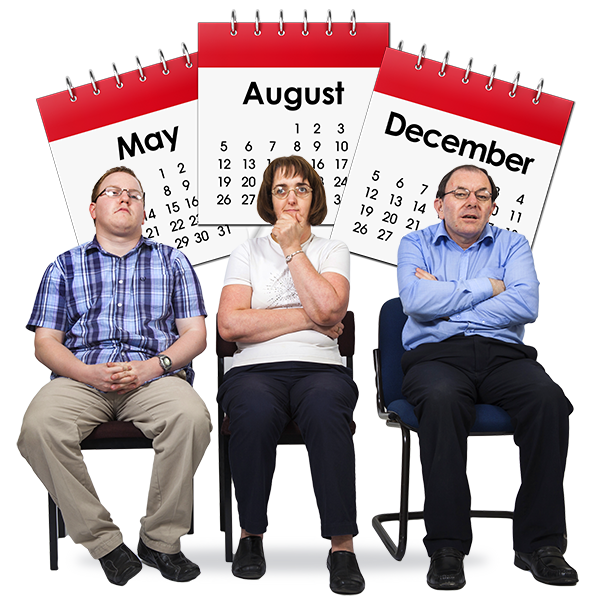 We want to talk to local people to find out how they feel we are doing in relation to “Waiting Times”.
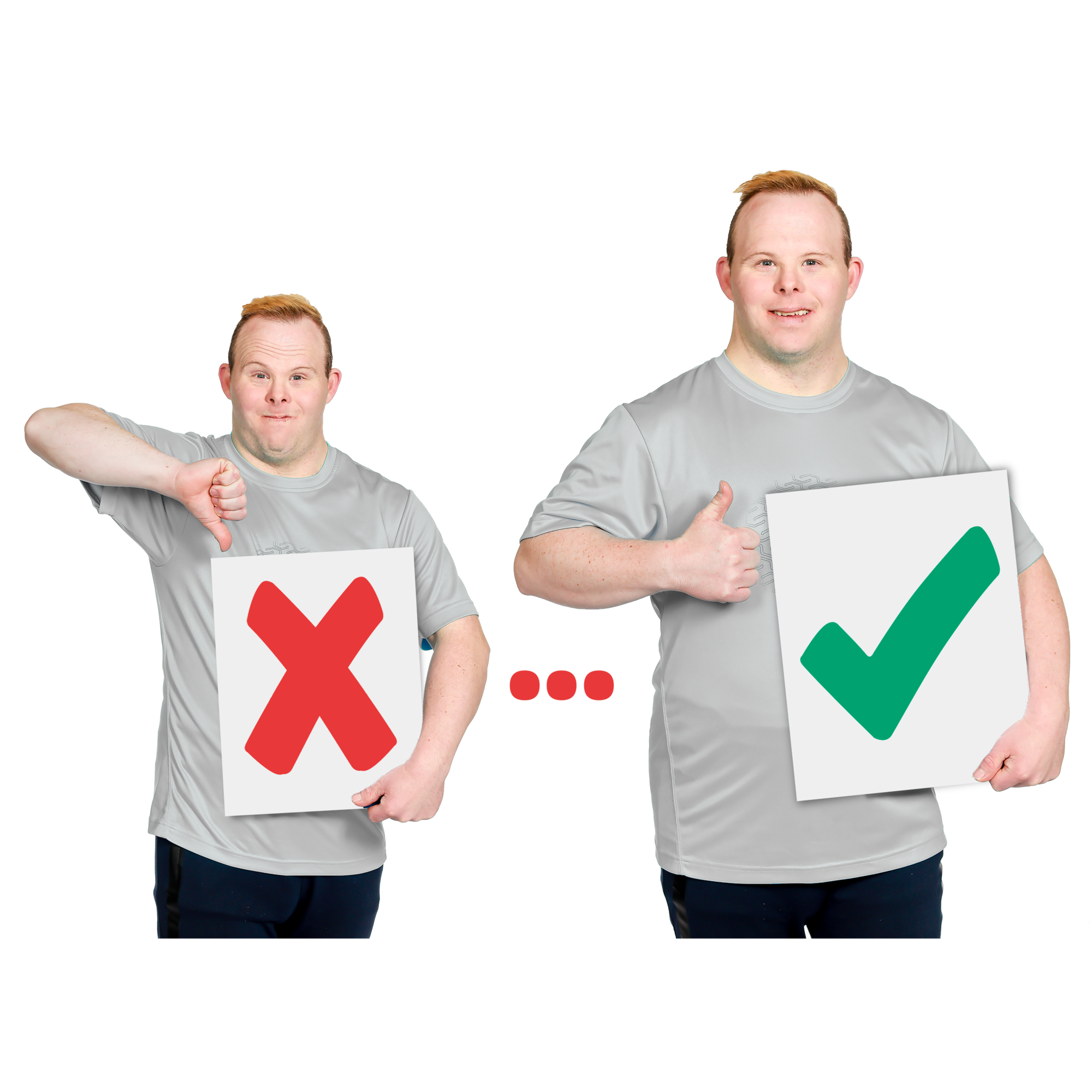 The conversation will focus on two goals:

Better Health Outcomes (how your health improves from our support)

Improved Patient Access and Experience (how you access and find our services when using them)
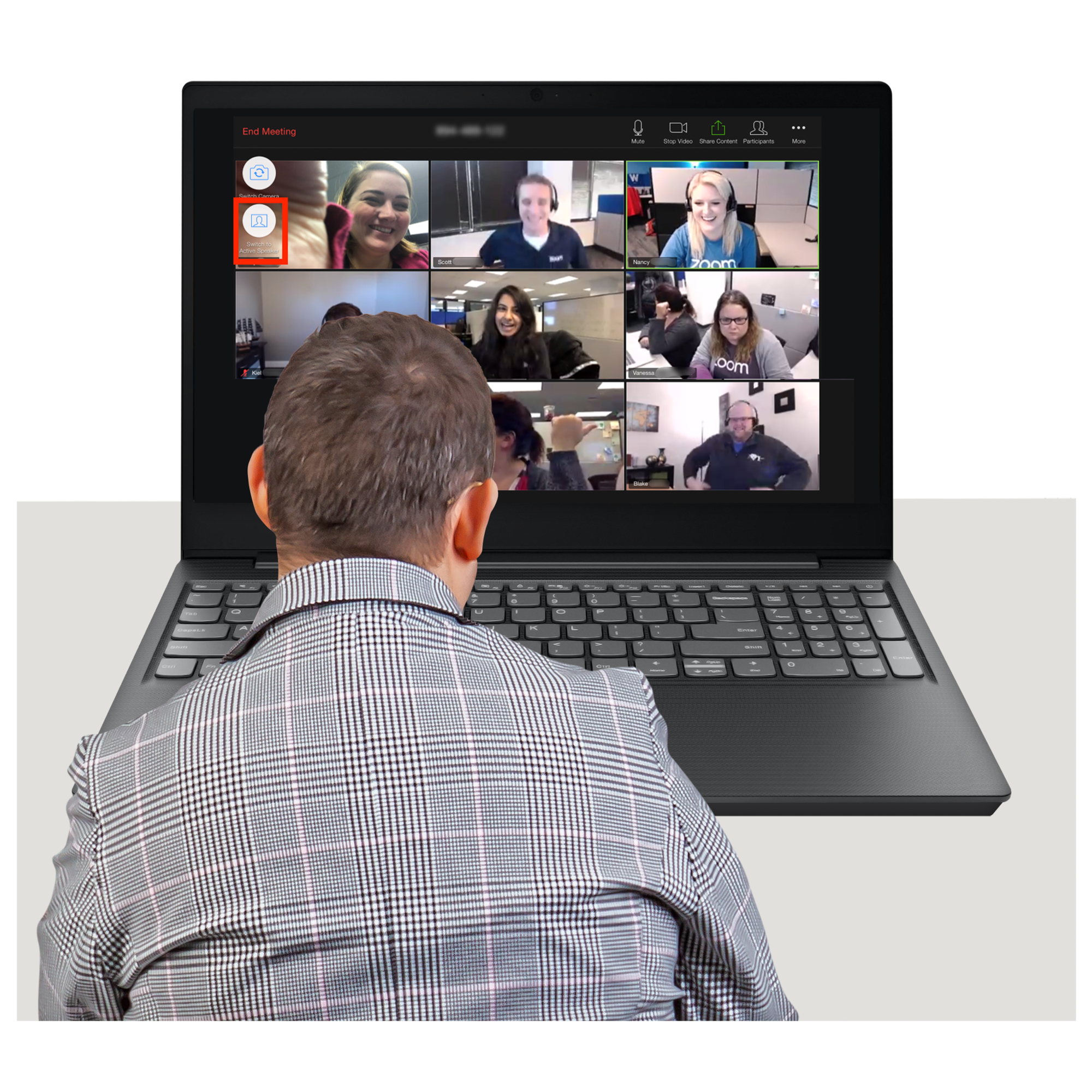 We are holding two workshops online via Microsoft Teams on:


Wednesday 11 January 2023
From 1pm to 3pm


Tuesday 17 January 2023
From 1pm to 3pm
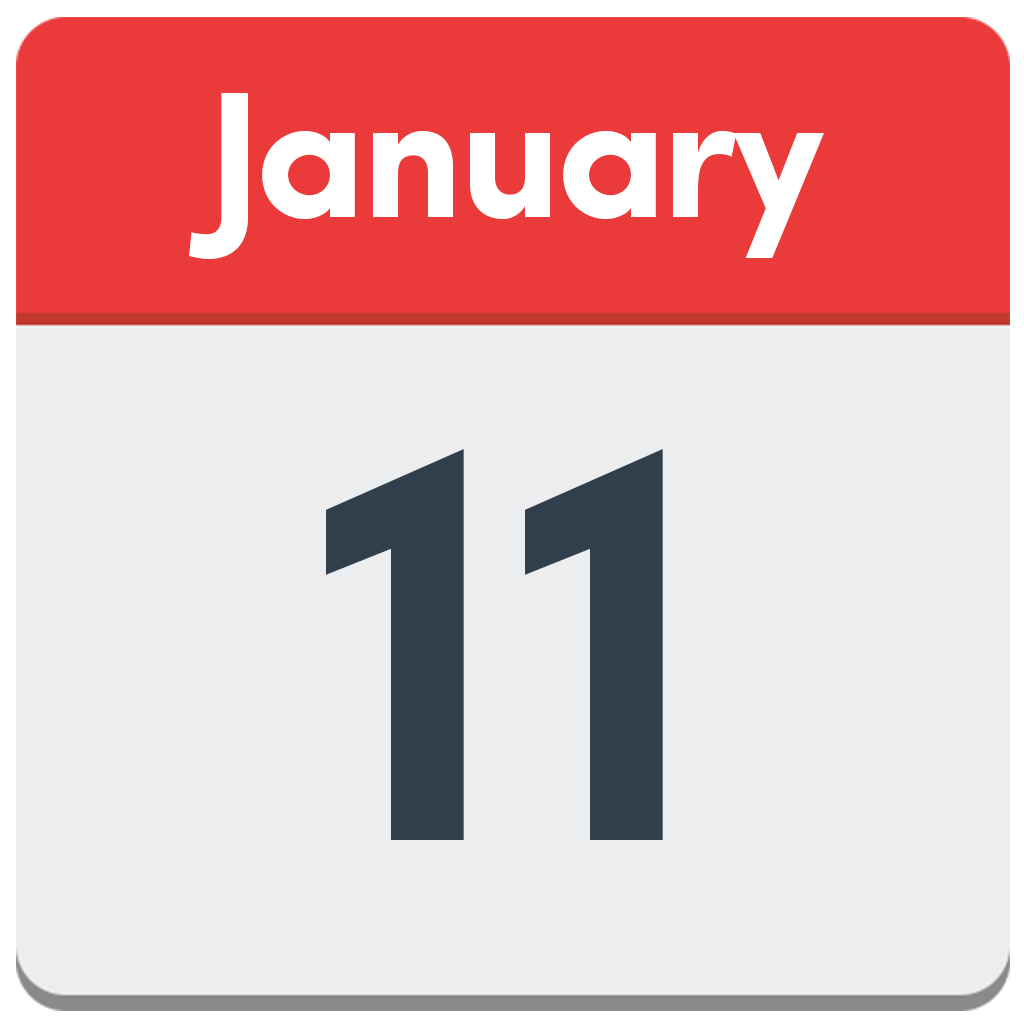 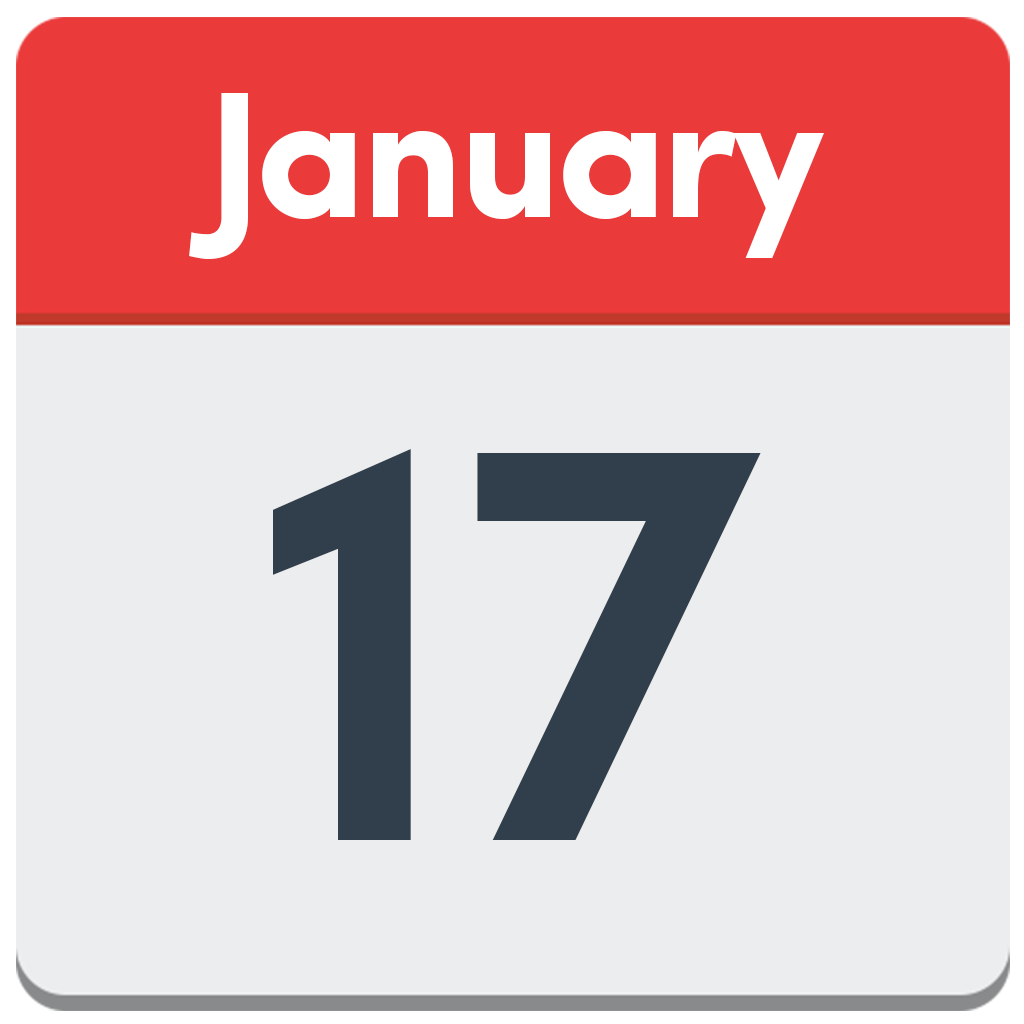 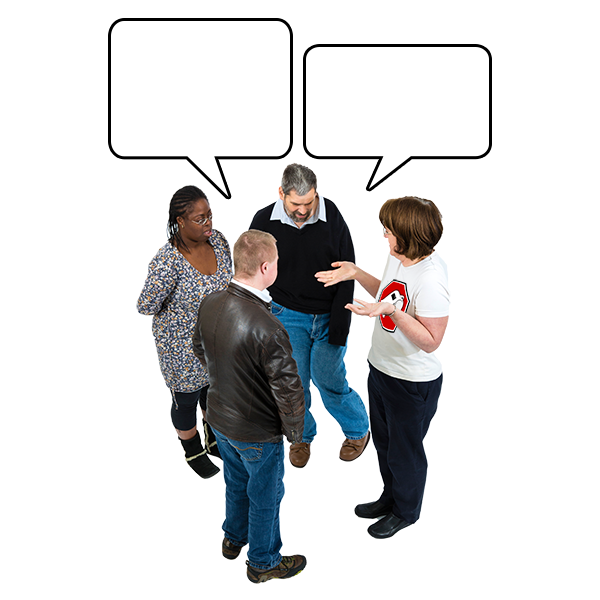 Have your say and join the conversation – your views are important to us.
To book your place:


Email InvolvingPeople@swyt.nhs.uk
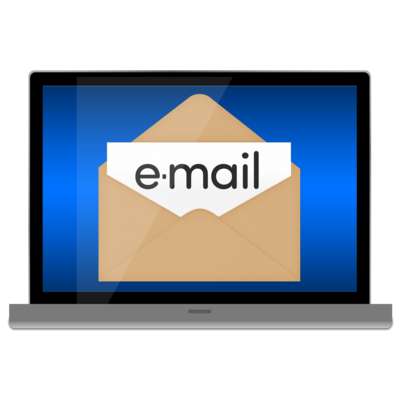 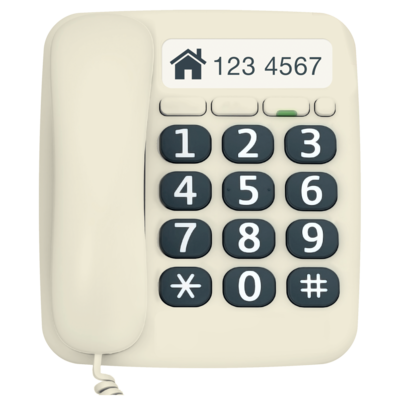 Or ring Yasmin on 07867 787409
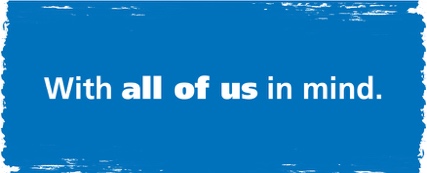 JOB NO 3004  DEC22